સર્વોદય હાયર એજ્યુકેશન સોસાયટી, માણસા સંચાલિત એસ.ડી. આર્ટ્સ એન્ડ શાહ બી.આર. કોમર્સ કૉલેજ, માણસા, ગુજરાતી વિભાગ
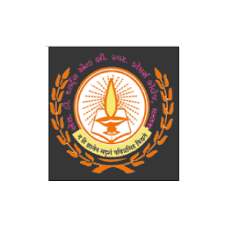 Semester – 6 
Paper No. CC 315
નિબંધ
મધ્યકાલીન ગુજરાતી સાહિત્યનો પરિચય 
અને સાહિત્ય સ્વરૂપો
અર્વાચીન ગુજરાતી સાહિત્યનો પરિચય 
અને સાહિત્ય સ્વરૂપોનો ખ્યાલ
લલિત સાહિત્ય અને લલિતેતર સાહિત્ય
(અ)    -  નિબંધ સાહિત્યસ્વરૂપની વિભાવના 
                     
		-  નિબંધની વિવિધ વ્યાખ્યાઓ 
		- વિદ્વાનોએ આપેલા વિવિધ મતો
(બ) - નિબંધ સાહિત્યસ્વરૂપના વ્યવાર્તક લક્ષણો 
            
 	વ્યક્તિત્વનું સ્પષ્ટીકરણ
 	વિષયવસ્તુ 
  	નિરૂપણ રીતિ 
 	સંક્ષિપ્તતા 
 	ભાષાશૈલી
નિબંધના વિષયો
સાહિત્ય અને સમૂહ માધ્યમો

 ગાંધીજી : મારી દૃષ્ટિએ 

 લોકશાહી અને યુવાનો 

						વગેરે.............